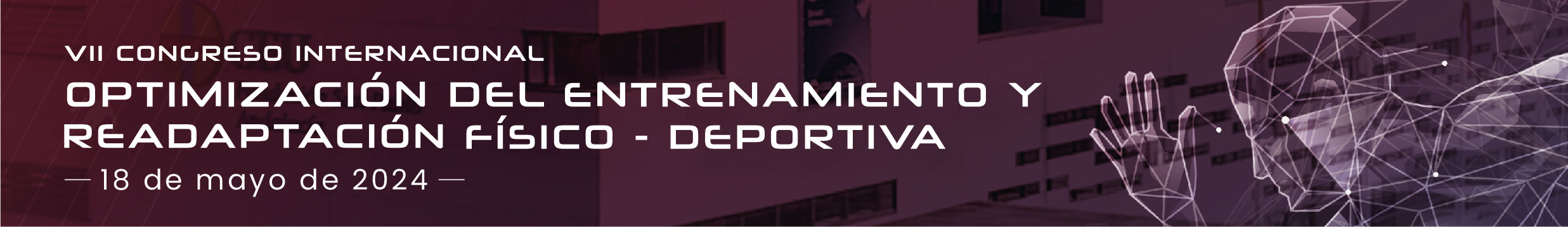 TITULO DEL TRABAJO
Nombre y apellidos autor 1
Institución autor 1, país

Nombre y apellidos autor 2
Institución autor 2, país

Nombre y apellidos autor 3
Institución autor 3, país
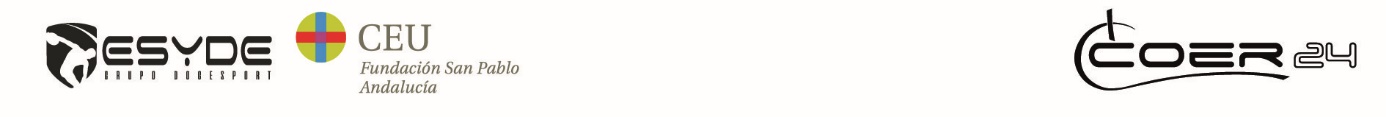 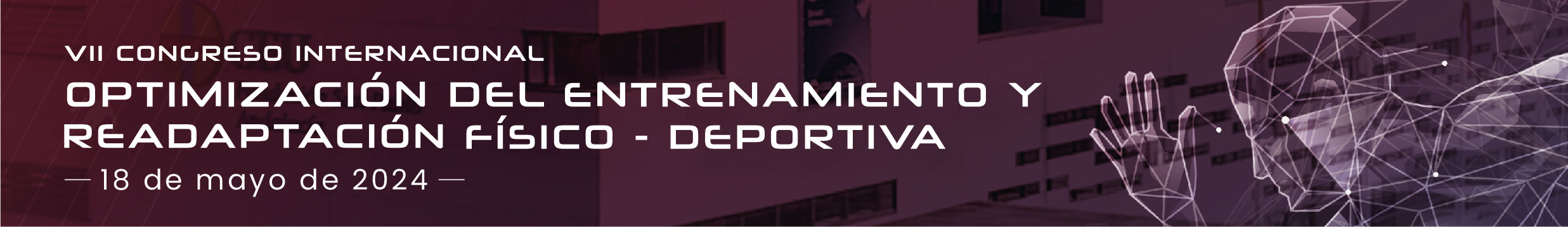 1. INTRODUCCIÓN
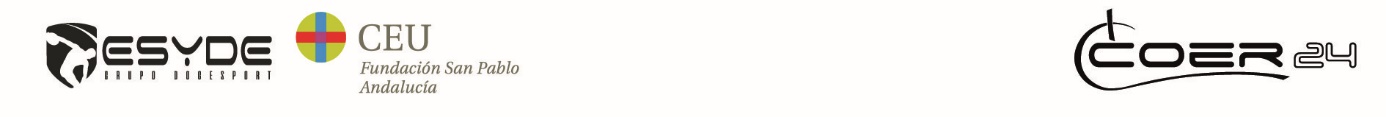 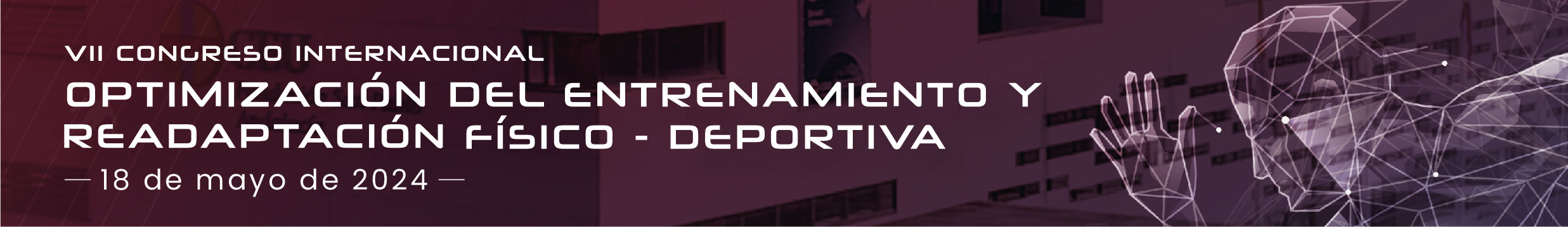 2. MÉTODO
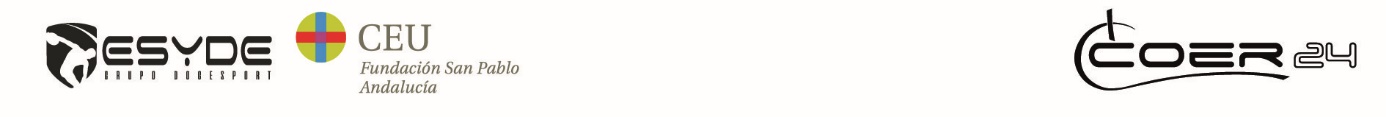 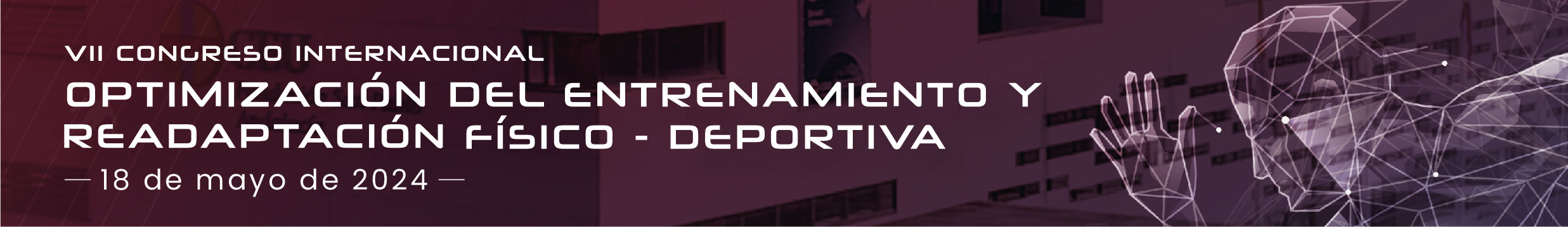 3. RESULTADOS
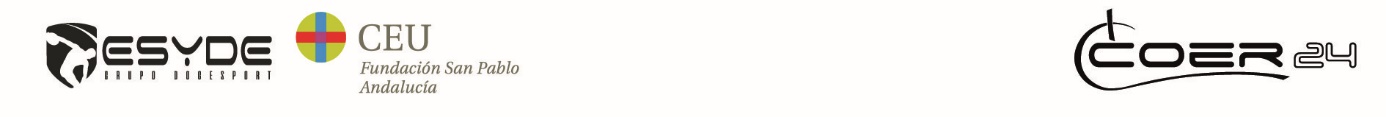 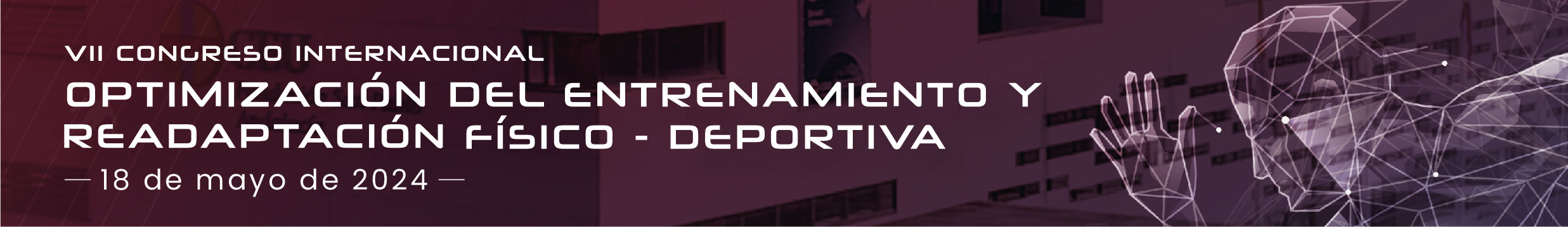 4. DISCUSIÓN
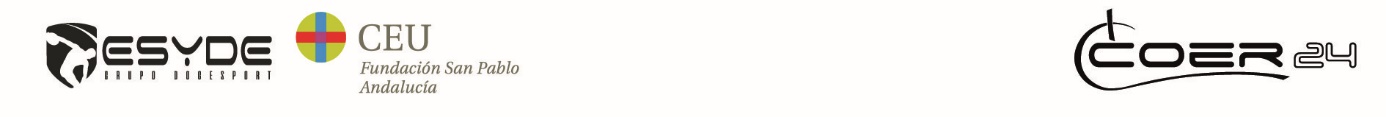 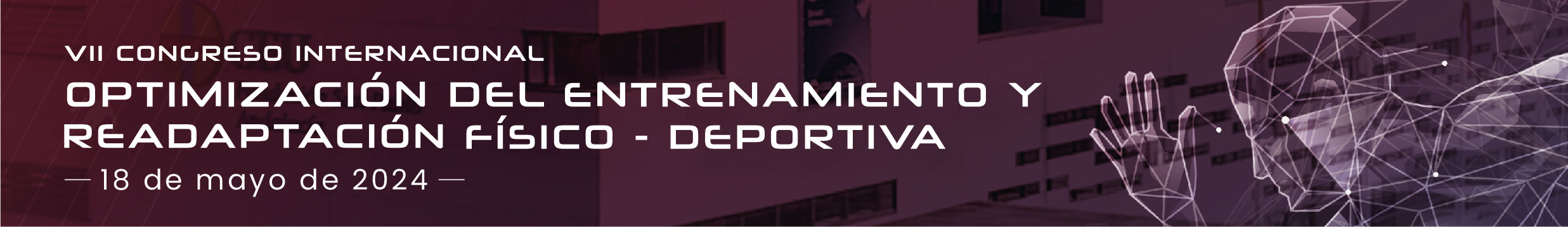 5. CONCLUSIÓN
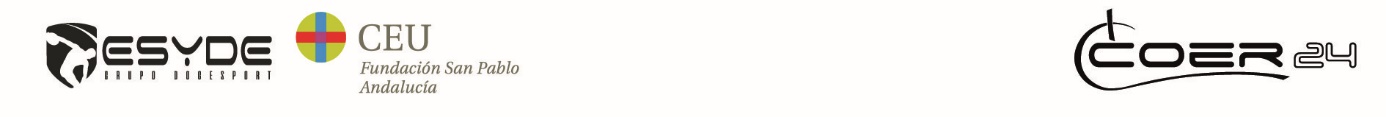 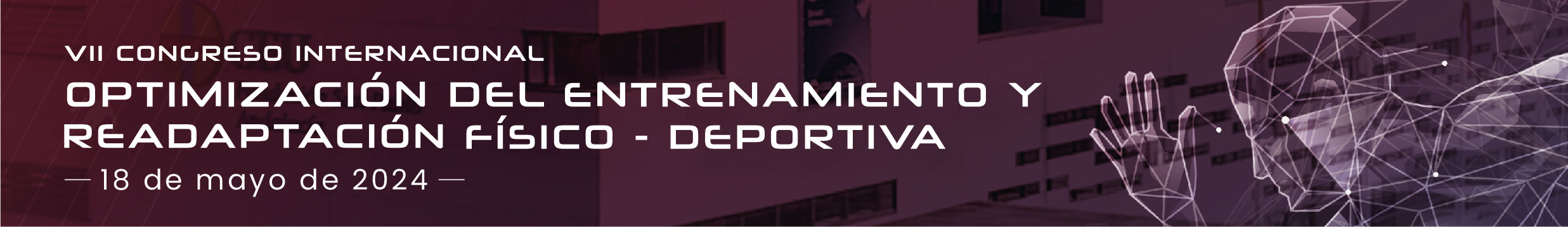 REFERENCIAS
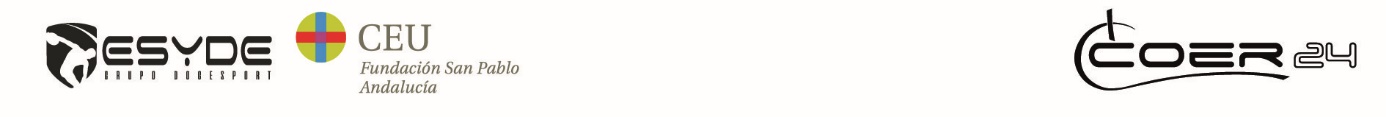 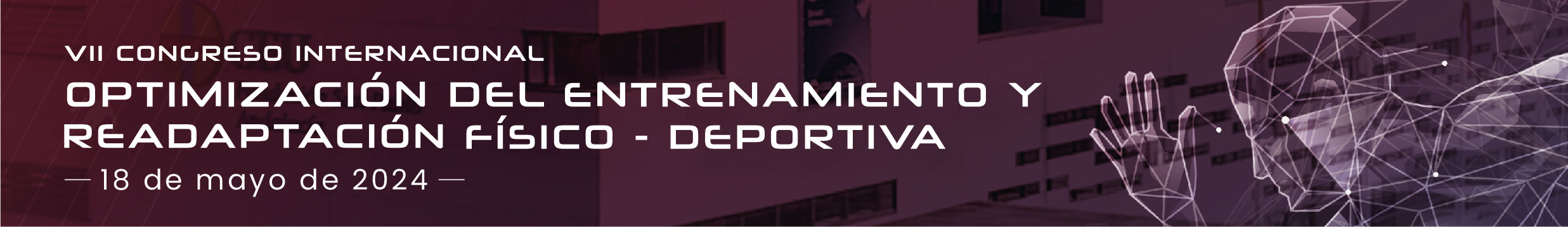 MUCHAS GRACIAS
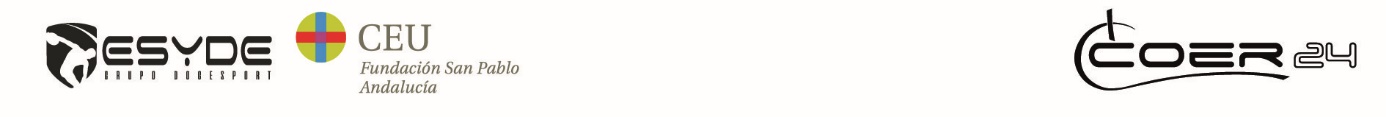